Grants.gov Demonstration
UW San Antonio Federal - Grant 101 Workshop
Location: Isla Grande Resort SPI
2nd Floor Paradise Rm
Tuesday May 23, 2017 at 8:00 am to 3:30 pm  

Leah B. Yasenchak, PhD AICP/PP, CEcD/EDP
leah@brsinc.com
Adele Cardenas Malott, P.E.
Senior Policy Advisor EPA
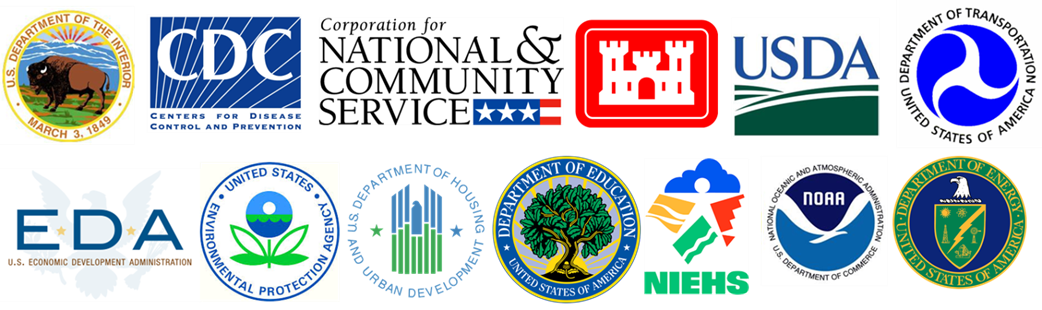 Register as Applicant
Link to DUNS Number
Create Username/Password
Use New Login Information
Check Role
Check Role
Assigning Roles in Grants.gov
Log in with MPIN (Marketing Partner Identification Number)
Search by “All” or a Specific Name
Highlight Name You Wish To Assign Roles
Move to “Current Roles”
Funding Opportunity
Example Search:
FY16 ENVIRONMENTAL WORKFORCE DEVELOPMENT AND JOB TRAINING (EWDJT) GRANTS
EPA-OSWER-OBLR-16-01
Funding Opportunity
Funding Opportunity
Funding Opportunity
Funding Opportunity
Funding Opportunity
Funding Opportunity
Funding Opportunity
Funding Opportunity
Funding Opportunity
Funding Opportunity
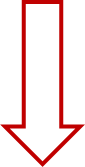 Two Paths
Application Package
Create a Workspace with Application
Invite Participants
Application Elements
Editing Application
Submittal
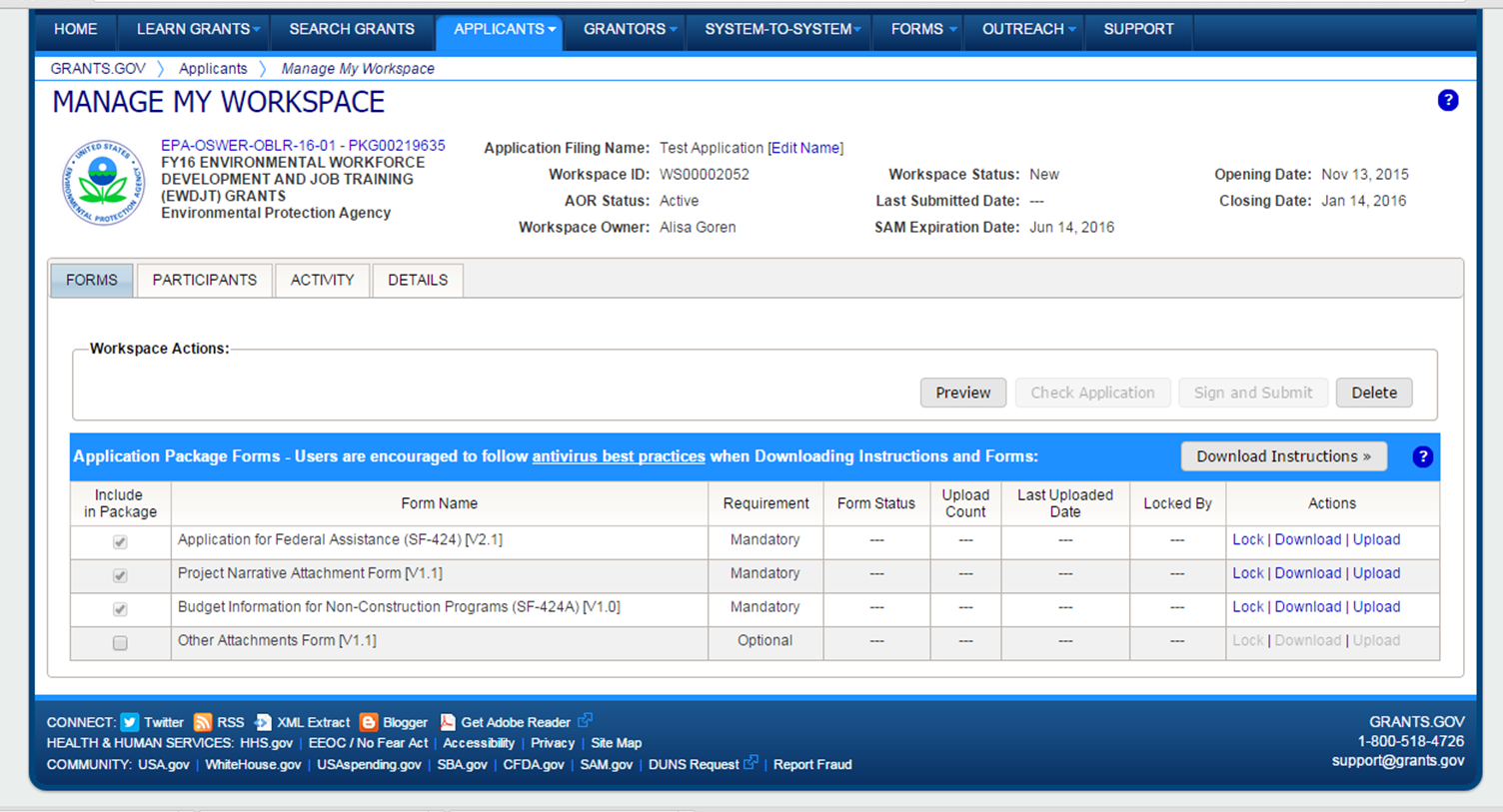 Workspaces
Questions?
Thank you
Leah B. Yasenchak, PhD AICP/PP, CEcD/EDP
leah@brsinc.com
ww.brsinc.com
Adele Cardenas Malott, P.E.
Cardenas.Adele@epa.gov
(214) 665-7210